Visualizing Deep Neural Network Decisions: Prediction Difference Analysis
Authors: Luisa M Zintgraf, Taco S Cohen, Tameem Adel, Max Welling
Published as a conference paper at ICLR 2017
Presentation by Michael Lan
Introduction
This paper presents a method to visualize a neural network’s response to an image. The method highlights areas in the input that provide evidence for (red) or against (blue) a certain class.
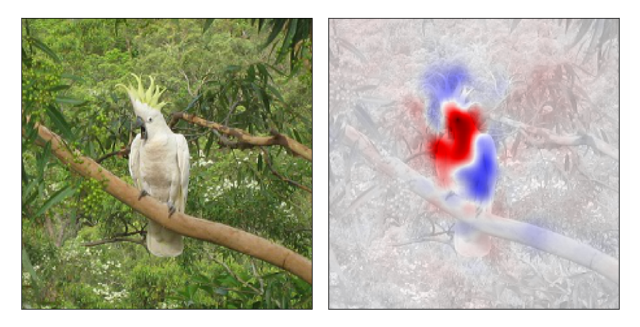 Medical Application
This method was applied to a classifier trained on MRI brain scans of HIV patients with a neurogenerative disease. This classifier predicts if a patient has HIV or not.
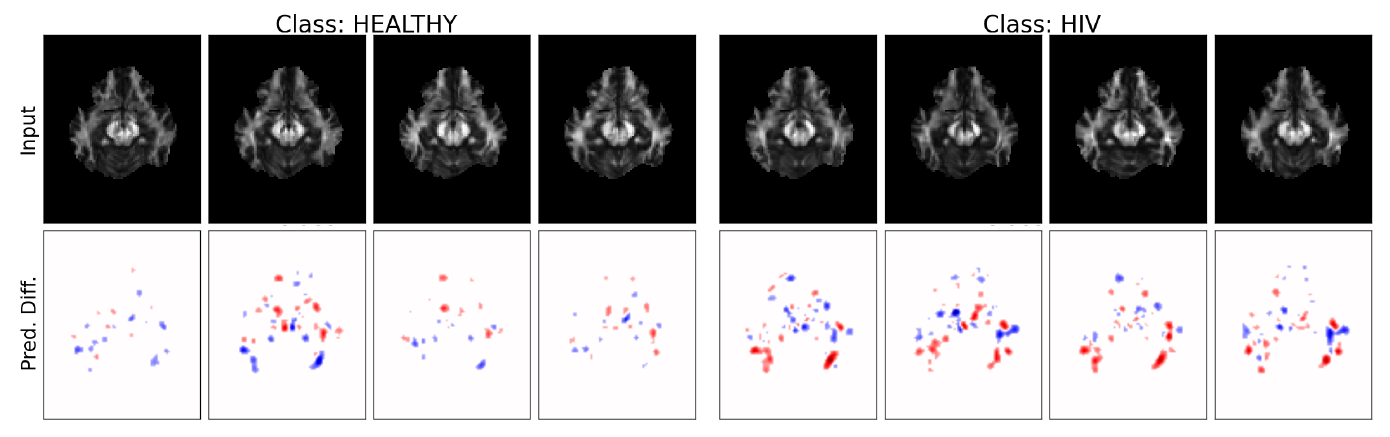 Problem + Solution
EXISTING PROBLEM: Typically, clinicians do not know which regions of an image influence a classifier’s prediction. 
WHY THIS METHOD IS A SOLUTION: 
 It would allow clinicians to figure out which regions of an MRI scan provide evidence for/against a patient having a certain disorder. 
 Clinicians will be able to cite more detailed evidence for how the classifier affects their diagnosis decisions.
Additional Novel Applications (for Convolutional NNs only)
Method shows how nodes in a feature map (a filter’s activations) from hidden layer L affect nodes in a FM from hidden layer L+1
 Shown: 12 feature maps of a layer
 Eg) Top-left box shows which
   pixels (in red) of input image 
   activate top-left feature map, and
   which pixels (in blue) decrease 
   the activation
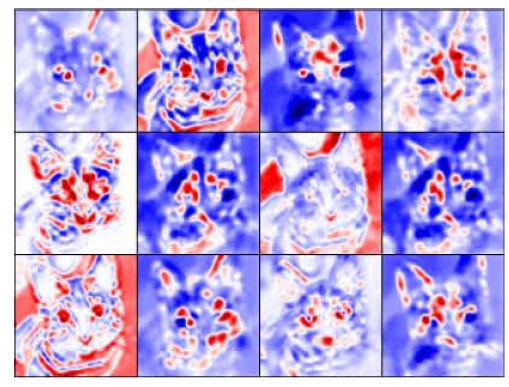 Outline of Talk
Previous Related Work
Introduction to Method: Prediction Difference Analysis (PDA)
Evaluation Metric: Weight of Evidence
3 Changes to PDA made in this paper
MRI and ImageNet Results
Comparison to previous method “Class Saliency Visualization”
Previous Related Work
2 APPROACHES to understanding a neural network through visualization 
 Approach 1: Generate/alter an input image using gradient ascent to maximally activate a given node/class score
 “Visualizing Higher-Layer Features of a Deep Network” (Erhan et al, 2009) was an early pioneer of this approach. “Visualizing Image Classification Models and Saliency Maps” (Simonyan et al, 2013) applied this to ConvNets. Deepdream is another type of technique with this approach.
Previous Related Work
Approach 2: Visualize how network responds to a SPECIFIC input image to explain a particular classification made by the network. This paper uses the 2nd approach.
 (Simonyan et al, 2013) used ‘Class Saliency Visualization’, which is related to Deconvolutional networks from the paper “Visualizing and understanding convolutional networks” (Zeiler and Fergus 2014). 
 This paper is novel because it applies a technique called Prediction Difference Analysis to feature visualization; the authors claim this is a more rigorous approach than certain previous methods
Previous Related Work
Additionally, a reviewer noted that, contrast to previous work, this paper has the key insight that the more important features are ones that 1) maximally change the output and 2) are more unpredictable from other features 
 “Most previous work has focused on finding features that maximally change the output without accounting for their predictability from other features.”
 https://openreview.net/forum?id=BJ5UeU9xx
Previous Related Work
Feature Visualization for Medical Image Classification: Papers such as “Describing the brain in autism in five dimensions” (Ecker et al, 2010) usually just plot the weights of a linear classifier. But some argue, as in “On the interpretation of weight vectors of linear models in multivariate neuroimaging” (Haufe et al, 2014), that these interpretations are misleading.
 It will be shown in the Experiments section of this talk that this paper’s method is clearer than weight plotting at showing which features contribute more to classification
Explanation of Method: Introduction
This paper’s method is based on a method by Robnik-Šikonja & Kononenko (2008). The original method is called “Prediction Difference Analysis” (PDA)
 Can be applied to any image classifier neural network, not just Convolutional NNs
Explanation of Method: Introduction
This presentation mentions feature xi . When applying method to CNN, note that each pixel xi is a feature (it is the lowest level feature), so each “feature” refers to a pixel in the input image.
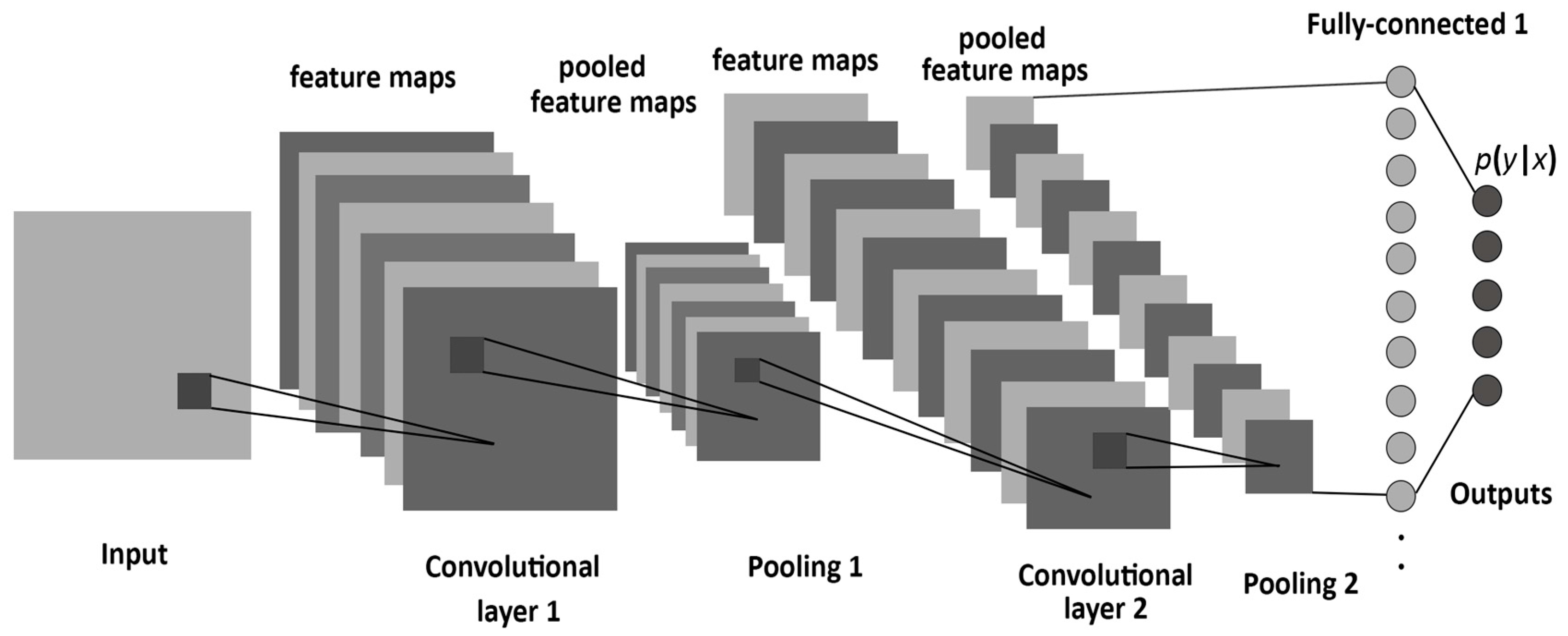 Explanation of Method: Introduction
Nodes in hidden layers are also considered features, but are not called pixels.
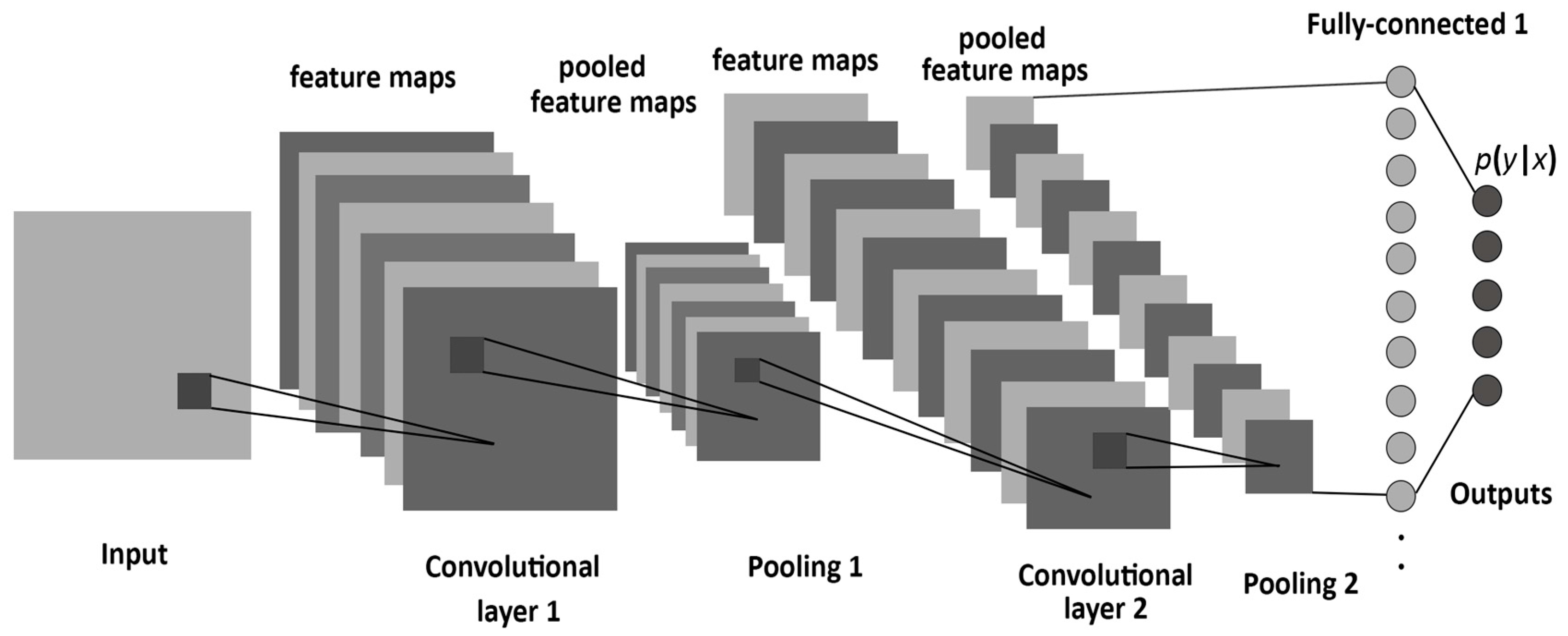 Prediction Difference Analysis
This method measures how RELEVANT a feature xi is for predicting whether an image is in class C or not. Let x  = vector of features.
Let 		= probability the image is in C given features
Let 		= probability the image is in C given features WITHOUT FEATURE xi 

Relevance( xi )  :                 –                    
How will p(c) change when feature xi is missing?
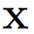 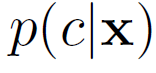 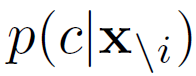 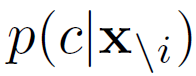 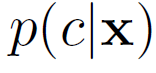 Prediction Difference Analysis: How it was developed in response to issues
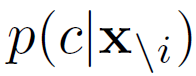 ISSUE #1: How to calculate		?
SOLN: Sum together probabilities p(c | x) that are over xi. This is called ‘marginalizing’, as it calculates the probability that is only over the subset (margin) of variables
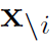 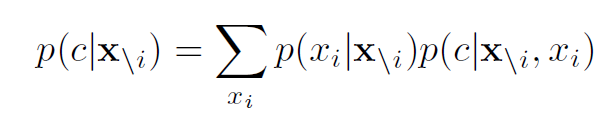 Prediction Difference Analysis: How it was developed in response to issues
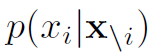 ISSUE #2: Calculating		is infeasible for many # of features 
SOLN: Assume xi is independent of 	    so                  =>            
Approximate p(xi ) too. Use sample distribution of xi
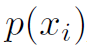 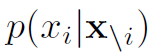 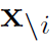 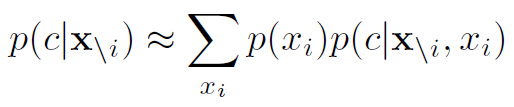 Prediction Difference Analysis: How it was developed in response to issues
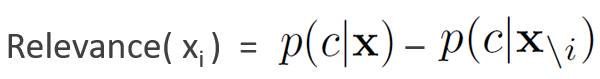 ISSUE #3: 					      
 Relevance is a difference between probabilities, but it is not a probability itself. Thus, it is allowed to be negative. But then Relevance has no rigorous foundation, so how do you interpret it? You use it to say “xi supports class C” but in what way? It doesn’t make the image “more likely” to be class C.
SOLN: Use the rigorously defined measure “Weight of Evidence” (WOE), which can be formulated as the ratio between odds ratios.
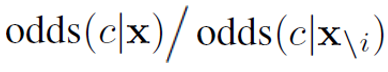 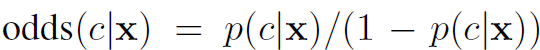 What does odds ratio describe?
Odds(c | x) describes HOW MUCH “image in C” is favored over “image not in C”. For example, odds=80/20 means “being in C” is 4 times as more likely to occur than “not being in C”.
 Odds ranges from 0 to infinity, so odds between 0 and 1 mean “being in C” is less favored. Ratio of odds is also between 0 and 1. Can we find a more intuitive measure that uses – and + instead?
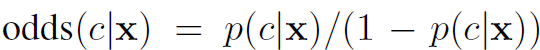 Weight of Evidence
Yes: take log(odds) to get Weight of Evidence for each feature xi :


 WE(i) > 0: Having xi INCREASES chances of image being in C
 WE(i) < 0: Having xi DECREASES chances of image being in C
 Relevance vector WE: contains WE for every feature
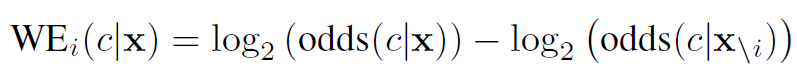 Weight of Evidence
WOE can be formulated in terms of probabilities, but odds feel more intuitive to compare how much X contributes to classification
 The paper uses odds is because it was used by the method’s original paper. In the original paper, odds was used because: “It may not be wise to use the difference between probabilities directly, without normalization, as humans are known not to be very good at comprehension and evaluation of probabilities” - Robnik-Šikonja & Kononenko (2008). 
 WOE was rigorously defined in the book “Probability and the Weighing of Evidence” by Jack Good (1950).
Change #1 from PDA: High-level feature removal
The original method only removes 1 pixel to calculate the change in prediction. But neural networks likely won’t suffer losses in accuracy when just 1 pixel is removed. How can we remove higher level features- sets of connected pixels, such as an entire vase?
 Thus, this paper removes K x K patches using overlapping sliding windows
For 3D MRI images, these are K x K x K patches
Change #2 from PDA
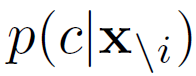 To calculate an approx. to Marginal Dist. 	      	 , it was assumed that each pixel was independent of others. But they aren’t! Pixels aggregate to form objects in images!
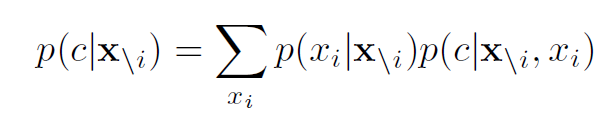 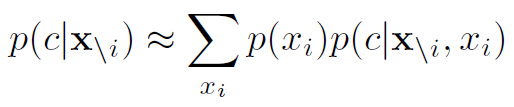 Change #2 from PDA
Observe that a pixel depends on its patch neighbors, but this patch of neighbors does not depend on its position in the image 
 (Eg. a vase is a vase because of how its pixels are arranged in a shape, not on the fact that the vase is in the bottom right of an image)
 Thus, we can approximate                 by using conditional sampling on the neighbors of xi
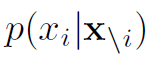 Change #2 from PDA: Conditional Sampling
For each pixel xi, we can find a patch	      of size L x L that contains xi
 Thus, to approximate		   , measuring how likely a pixel will take on a certain value given every other pixel in the image, we can shrink the set of pixels xi depends on to just its immediate neighbors


This approximation is tractable and is carried out using conditional sampling from a normal distribution
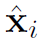 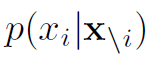 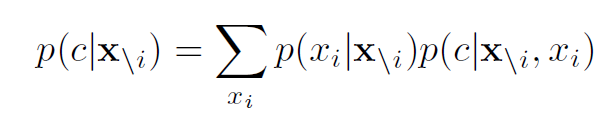 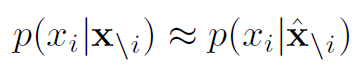 Illustration of the Two Changes
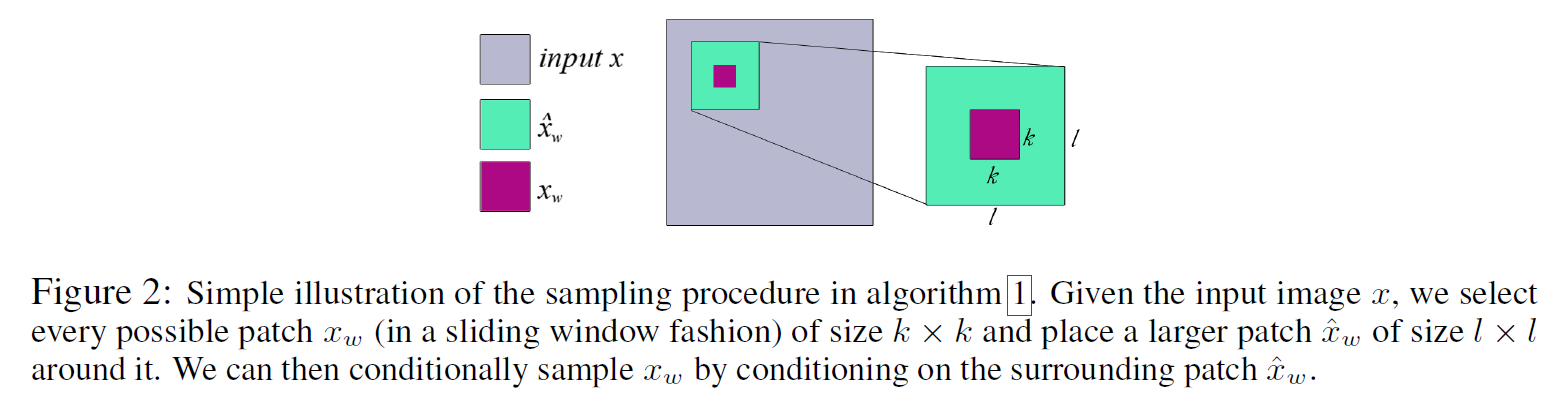 Change #2 from PDA: Conditional Sampling
Conditional Sampling is a procedure that can be used when sampling from a distribution such as		  is hard, but sampling from a smaller distribution such as 	           is easier
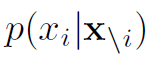 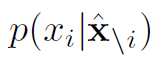 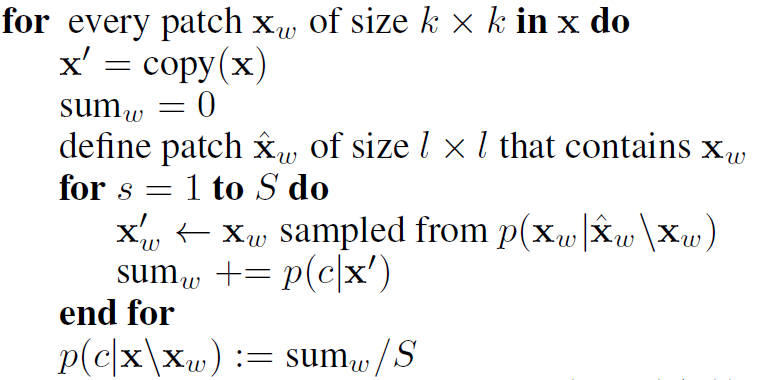 Change #2 from PDA: Conditional Sampling
Calculate p(c | x’) by running classifier on the patch of image features x’ (later, I will point out a typo)
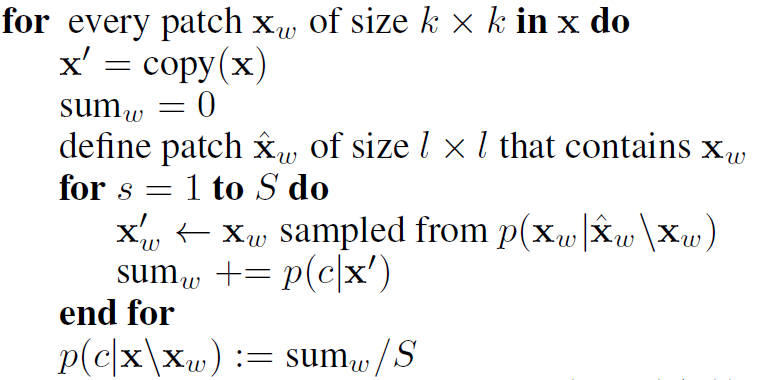 Change #2 from PDA: Conditional Sampling
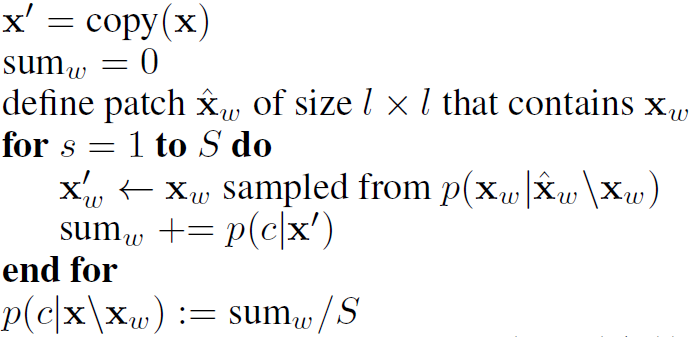 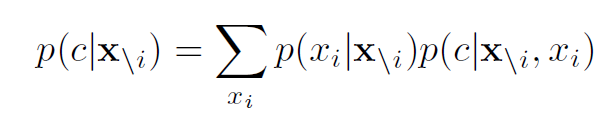 Change #2 from PDA: Conditional Sampling
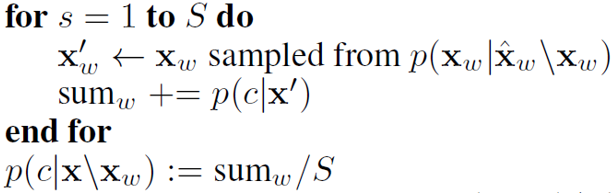 Typo: p(c|x’) should be p(c | xw’). Run classifier only on samples taken from simulated distribution created from empirical		           ; that is, on sample features from green but NOT purple or grey (see above)
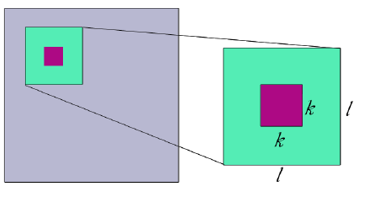 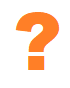 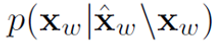 Change #2 from PDA: Conditional Sampling
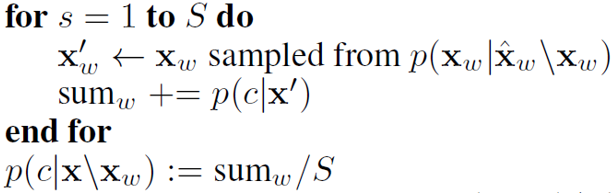 Equation also supports idea of Typo: p(c|x’)  p(c | xw’)
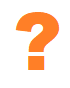 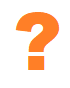 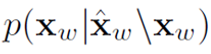 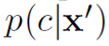 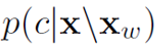 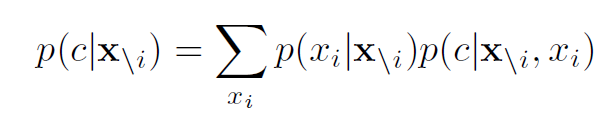 Change #2 from PDA: Conditional Sampling
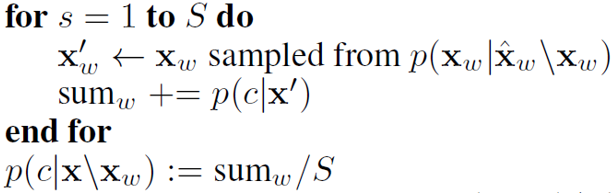 Algorithm: run p(c| xw’) multiple times, each on only 1 sample of the patch, then take the average of multiple p(c| xw’)
 Github Code: classifier runs a forward pass (with batching) on all samples of a patch at once to get multiple values of p(c | xw’). Then the program takes average of these to get
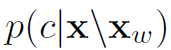 Steps for conditional sampling
1. For every feature, get its k-patch. L = k+(# neighbors)
2. Create a multivariate normal distribution using the mean + covariance matrix of that L-patch’s sample distribution
3. For every feature in k-patch, draw S samples from this normal distribution. So now we have k*S values
4. Run trained classifier’s forward pass on these k*S values to obtain multiple values of p(c | xw’)
5. Take their average to get
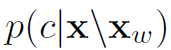 2. Create a multivariate normal distribution using L-patch’s sample distribution
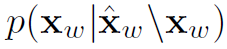 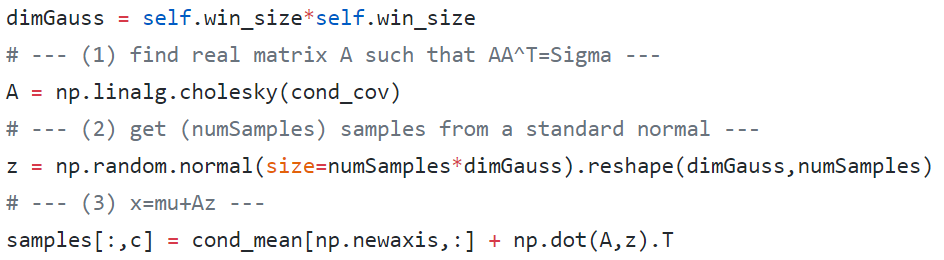 3. For every feature in k-patch, draw S samples from this normal distribution
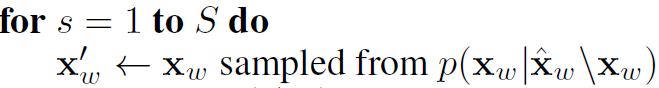 Feature_sets is the # of neighboring features in the k-sized window, the multiple features selected as a patch (NOT the sampling space, which is LxL). It is used to calculate the multivariate normal distribution from which samples will be drawn
4. Run trained classifier’s forward pass on these k*S values
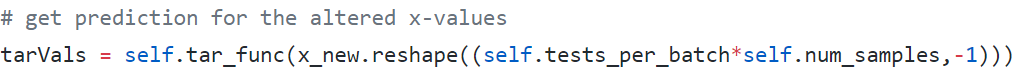 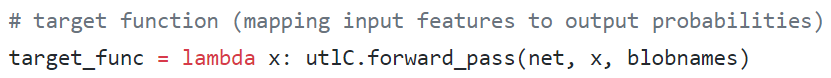 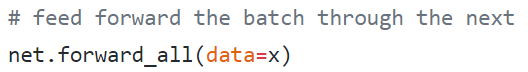 5. Take the average to get
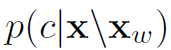 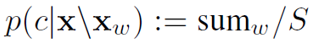 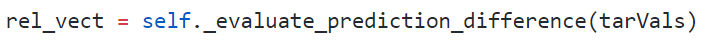 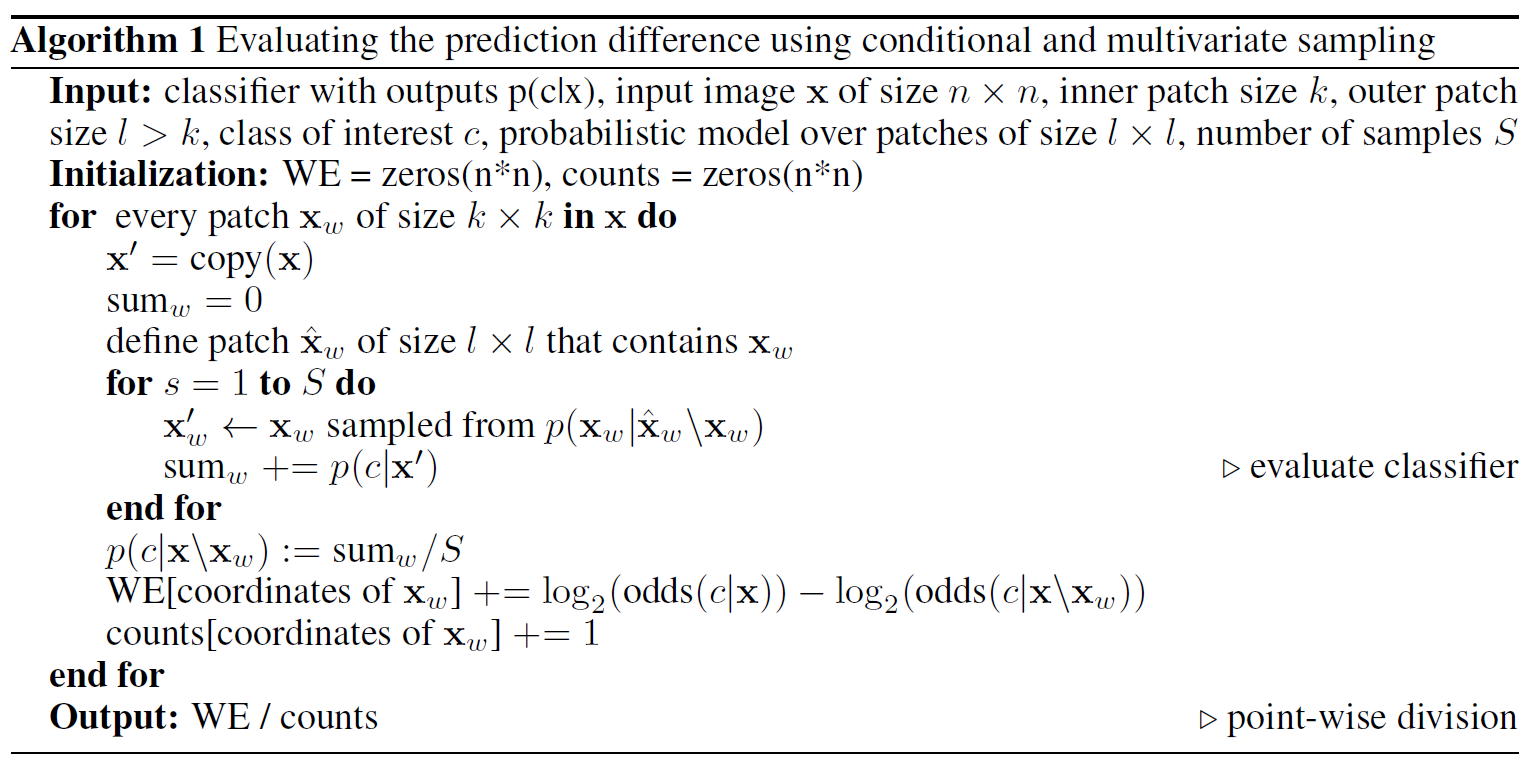 Change #3 from PDA: How nodes in a hidden layer affect nodes in deeper layers
Let h be the vector representation of the nodes in a layer H in the network (after forward-propagating the input up to this layer)
Let z = z(h) be the value of a node that depends on h. Let                 be the distribution of layer H+n node z when node hi is missing
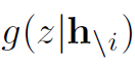 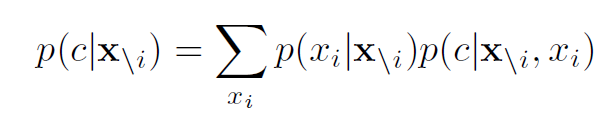 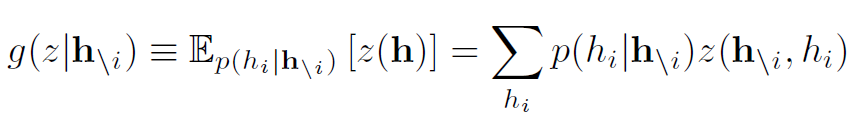 Experiment Results from MRI
COBRA dataset: 3D MRIs from 100 HIV patients and 70 healthy individuals. 91 x 109 x 91 = 902,639 voxels
 Trained an L2-regularized logistic regression classifier on a balanced dataset (70 HIV, 70 healthy)
 69.3% accuracy on 10-fold cross validation test
 All experimental results (on both MRI and ImageNet data) used       S = 10 samples. Conditional sampling was done from a multivariate normal distribution. As shown later in talk, only conditional sampling was used because it outperformed marginal sampling
Experiment Results from MRI
The following visualizations for the next 3 slides are all from one 3D MRI image, using patch sizes k =3 and L = 7
 Since the image is in 3D, every 2D visualization is a 2D slice of the 91 x 109 x 91 3D image along the 1st axis. Thus, there are 91 possible slices.
 Each image took ~30min to run through the paper’s algorithm on a CPU
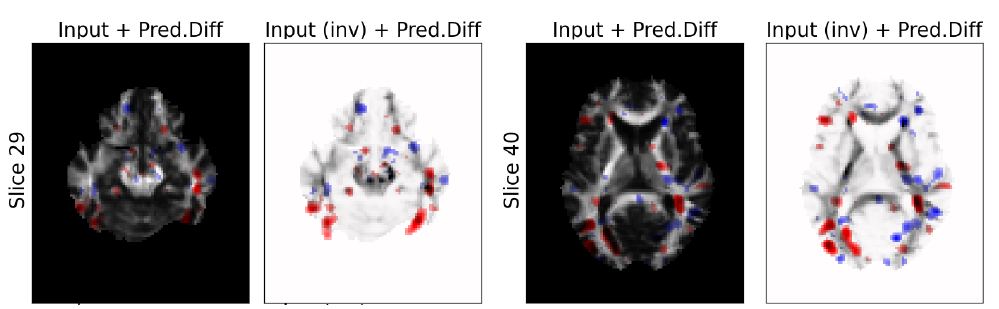 Left (black) is MRI overlayed with relevance values from paper’s method. Right (white) shows values when the classifier takes in the image with inverted colors. Red pixels are “for”, blue are “against”. 
 Confusing part of paper: Relevance values are only shown for voxels with absolute relevance value > 15% of the absolute maximum value. But how can value be > than maximum??? My guess is they mean only top 15% relevance values (for/against) are shown
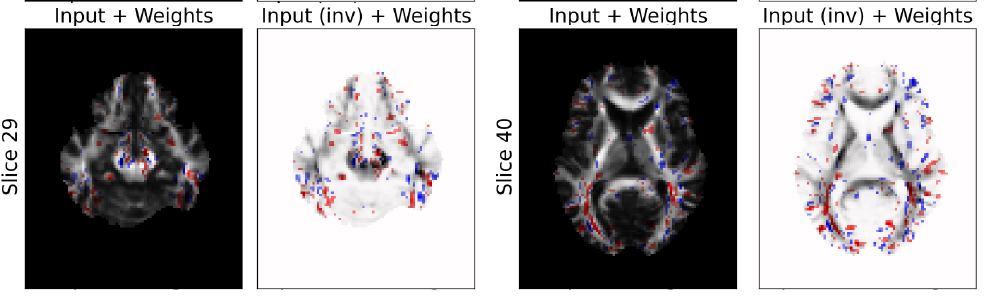 This DOES NOT USE paper’s method and uses the weights of the Logistic Regression classifier. Compared to PDA, voxels are more scattered, and thus harder to use when figuring out which regions contribute to classification.
This is the same image with inverted colors, but instead of just showing slices 29 and 40, it shows relevance values on more slices
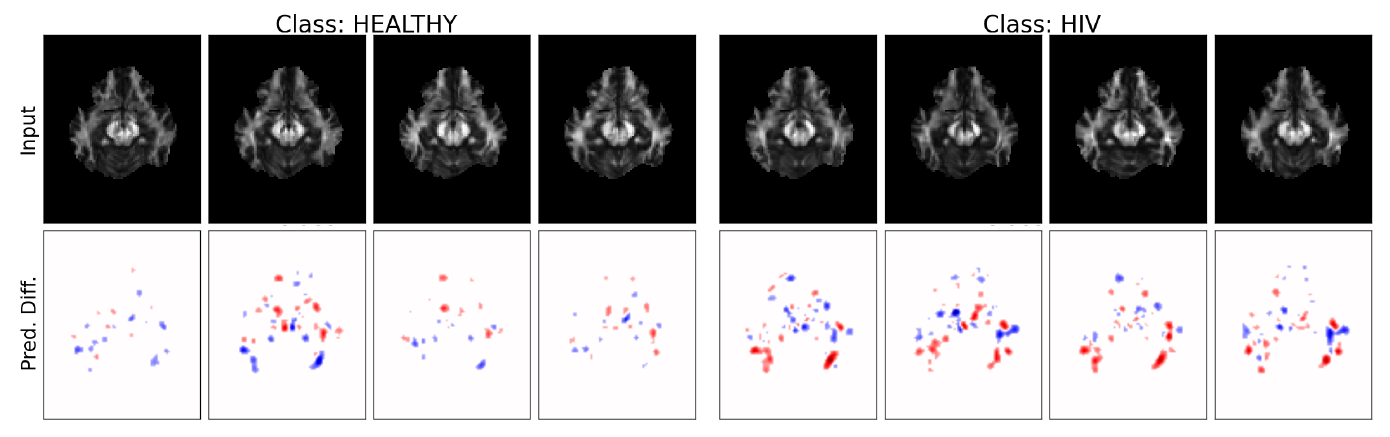 Slice 39 from 4 different sample images. All images were correctly classified. HIV patients tend to have more red at the bottom; other patterns can be spotted that distinguish the 2 classes
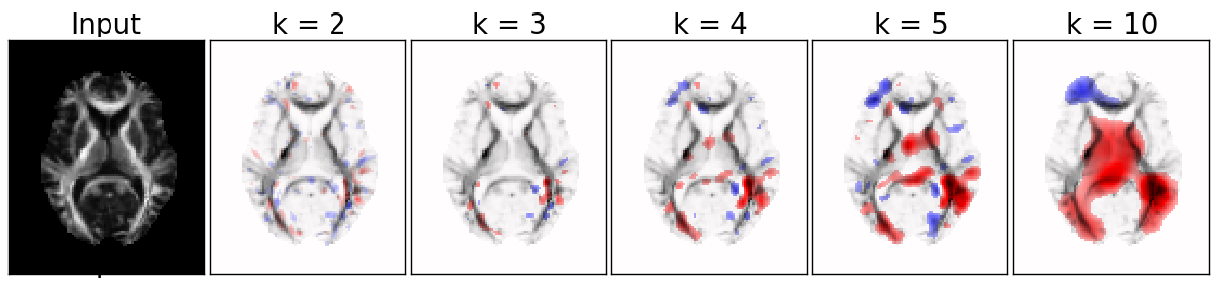 How patch size k influences the visualization. Input image is an HIV sample, slice 39. Lower k gives finer insight, higher k gives broader
 Clinicians can vary slices and patch 
 size to obtain different insights
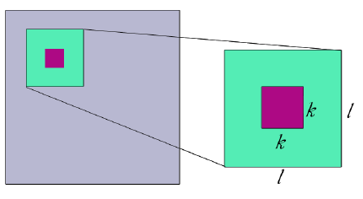 Experiment Results from ImageNet
3 DCNN classifiers (AlexNet, GoogLeNet, and VGG-16) trained on ILSVRC challenge, a large dataset of images from 1000 categories
 Applying method on 1 image took 20, 30 and 70 mins respectively for each trained network
 Caffe on GPU with mini-batches, k = 10, L = k + 4
Experiment Results from ImageNet
Conditional sampling was shown to be better than marginal sampling because it gives more targeted explanations. Also, marginal focuses too much on pixels outside the object of interest (as seen in the saxophone). Below shows the comparison done on GoogLeNet:
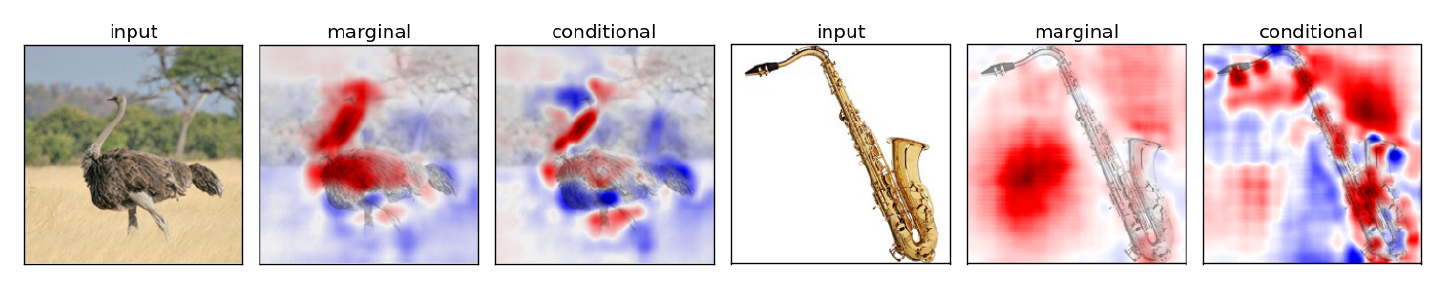 Experiment Results from ImageNet
Increasing k smooths out the relevance value clusters, but makes them more blurry. k = 10 gives a good trade-off between sharp results and a smooth appearance



 It was found, contrary to expectations, that removing even 1 pixel could have an effect on the classifier
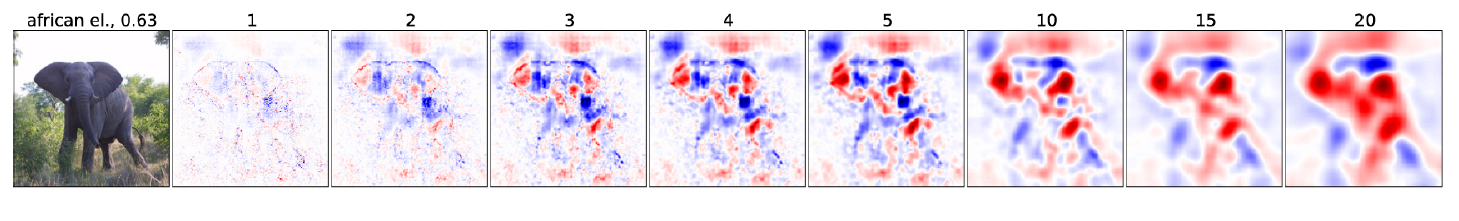 Experiment Results from ImageNet
3 collections of feature maps from 3 different layers (early to later) of GoogLeNet. Each cell in a collection is a feature map.
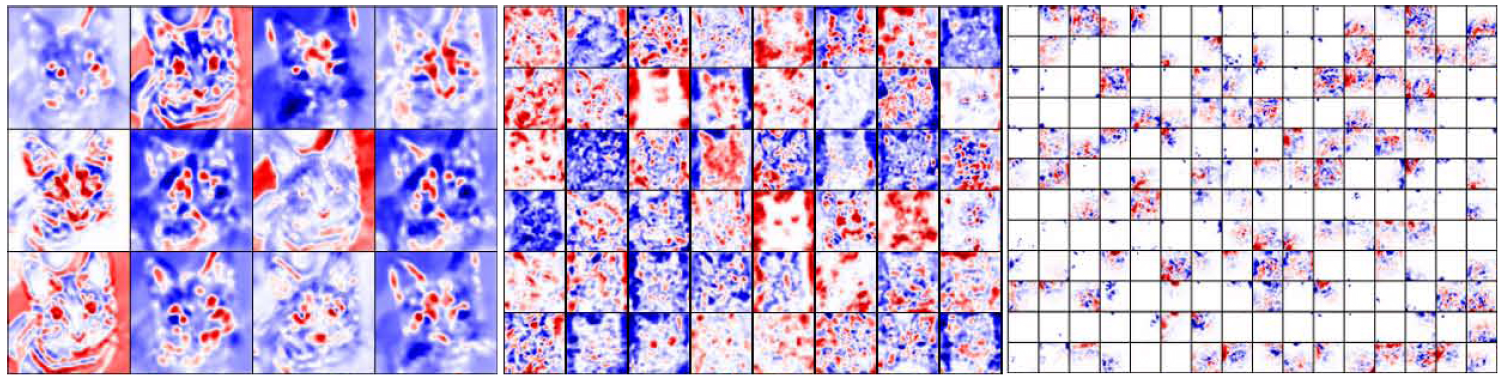 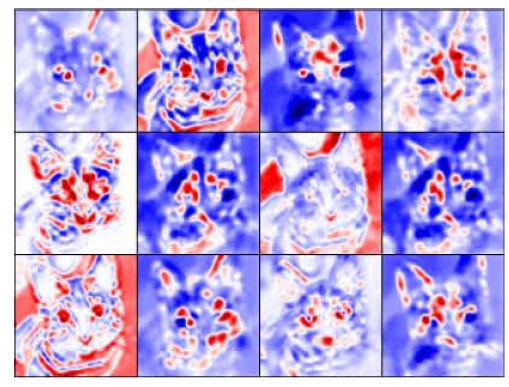 Edges
Faces
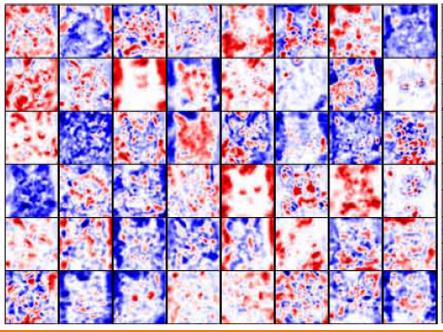 Specialized
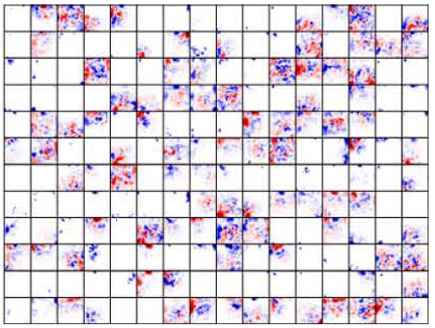 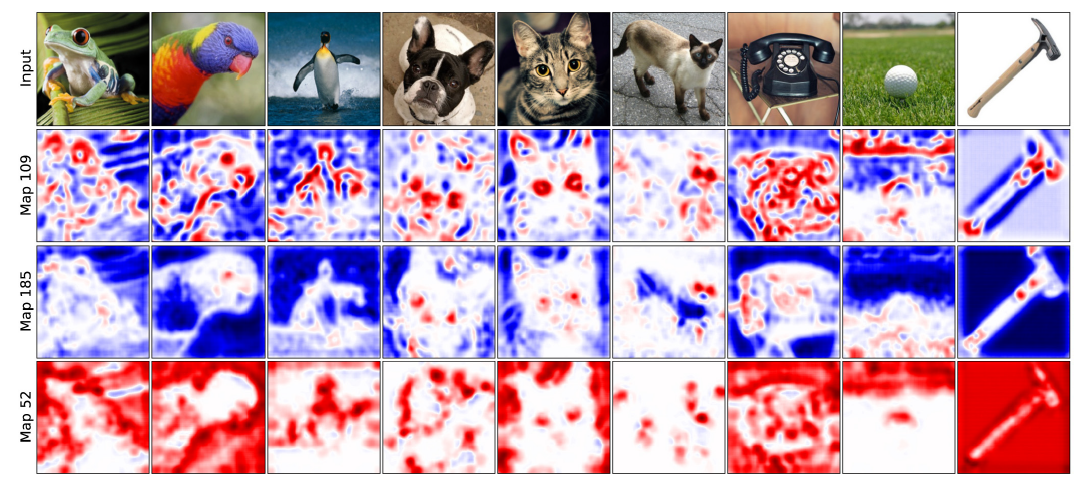 3 different feature maps for various images from middle layer of GoogLeNet. Map 185 (3rd row) seems to have learned to use eyes to classify images.
Visualization of pre-softmax (2nd last) and softmax (last) layers
Shows only the evidence for/against this particular class, without taking other classes into consideration.
 Images in pre-softmax all share similar pattern, suggesting they capture the abstract pattern of “elephant” but not specific elephant type
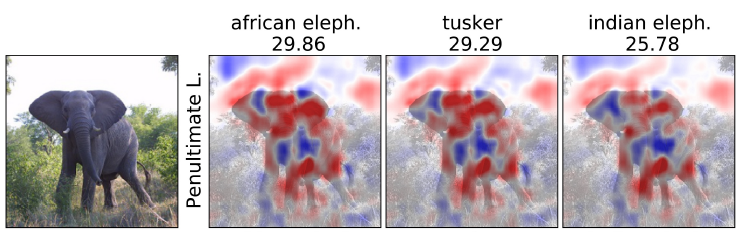 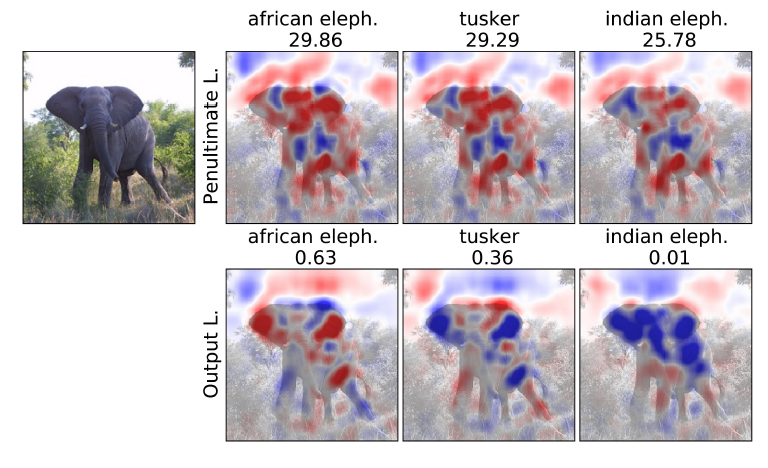 But once get to output layer, classifier can distinguish between different elephant types using their ears
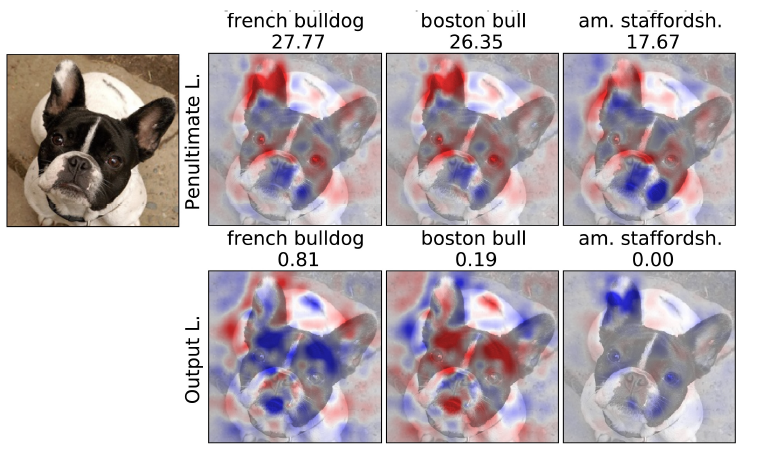 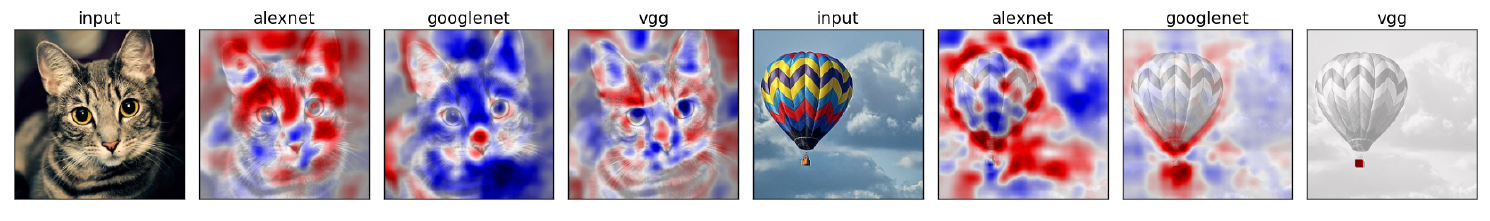 AlexNet seems to more on contextual information (the sky in the balloon image). This may be because it has the least complex architecture amongst the 3 networks.
 VGG network assigns much importance to the balloon basket. The second highest scoring class in this case was a parachute. Perhaps the network learned to not confuse a balloon with a parachute by detecting a square basket (and not a human).
Comparison to Class Saliency Visualization (Simonyan et al, 2013)
Left col shows old method, middle is 
original image, right is paper’s method
 Red in left col means ‘sensitive to 
classfication’
 This paper’s method appears to 
achieve more intuitive explanations
 All are correctly classified
Comparison to Class Saliency Visualization (Simonyan et al, 2013)
The coffeepot is the only image that’s
incorrectly classified
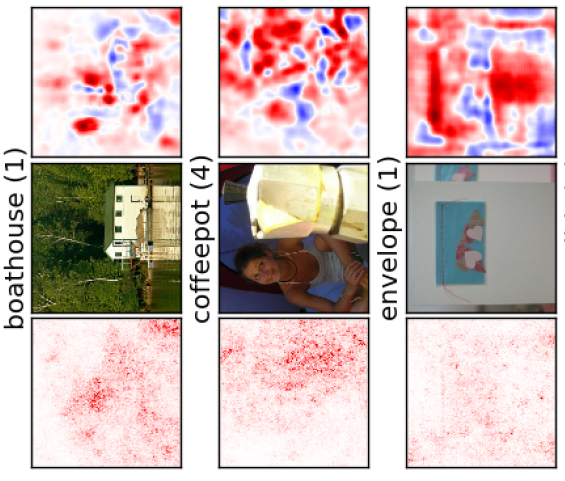 Future Work
Find more sophisticated yet still efficient model for conditional sampling; downweigh pixels that are easily predictable from their neighbors
 Use better classification algorithm for medical analysis
 Visualization results using interactive 3D model
 This method requires significant computational resources, so reduce pre-computation time using more powerful GPUs and optimization techniques
END